Lecture 9. ERP Systems
230202
Jan Lindvall
Jan Lindvall 2023
1
Disposition
ERP – system: ”The BACKBONE”: Transactions 
Visualisation – Business Process: Activities: How/Verb 
General Ledger – Start and End for financial information
(REVENUE CYCLE): INCOME STATEMENT. ”First Line”

Expediture Cycle: WHAT and HOW WE BUY AND PAY: INCOME STATEMENT (mostly), but also BALANCE SHEET (inventory;WIP). 

Production Cycle: HOW WE PRODUCE; DISTRIBUTE AND GET MONEY. INCOME STATEMENT (mostly: COGS), but also BALANCE SHEET (inventory;WIP).
Jan Lindvall 2023
2
The Process
Various Business Processes
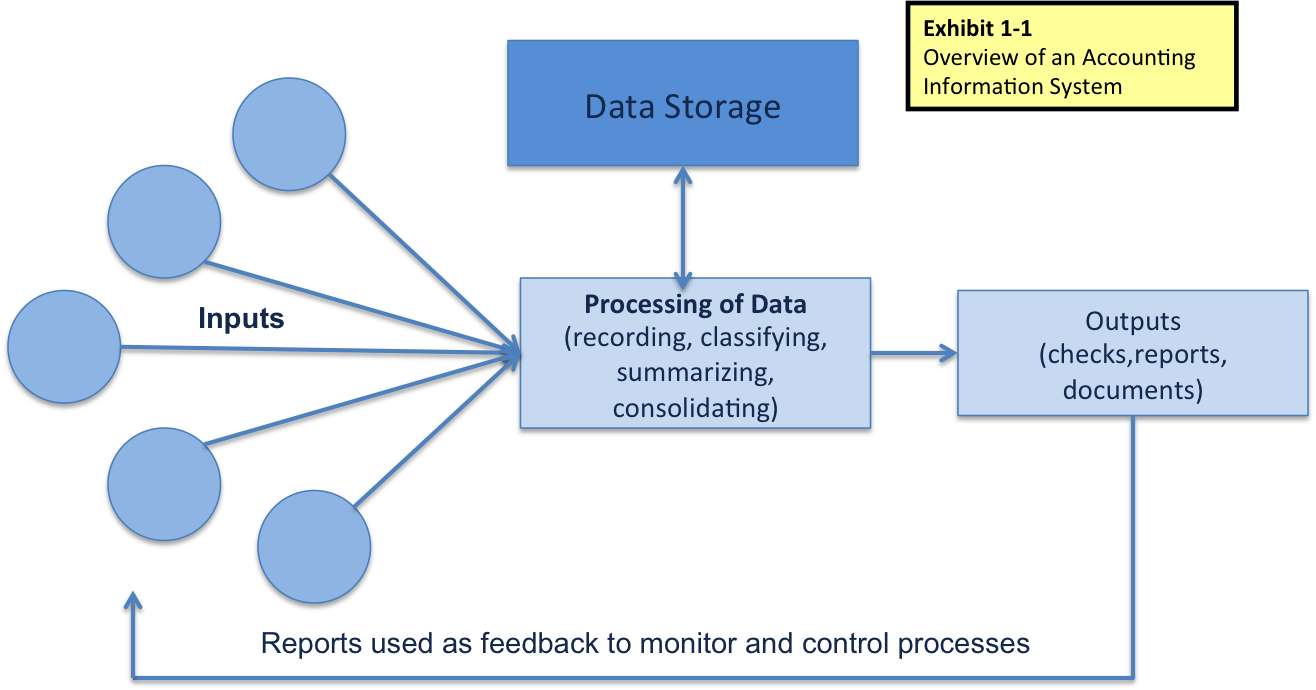 SO 2  An overview of an accounting information system
Jan Lindvall 2023
3
ERP - Development
Jan Lindvall 2023
4
ERP – old and new?
Jan Lindvall 2023
5
The Information Backbone – Enterprise Resource Planning
Jan Lindvall 2023
6
3.5 ERP – Modules – Based on modules and Integration
Jan Lindvall 2023
7
Enterprise Resource Planning (E R P) Systems
Integrates activities from the entire organization 
Revenue Cycle
Expenditure Cycle
Production Cycle
H/R Payroll Cycle
General Ledger and Reporting System
8
[Speaker Notes: This is a good place to emphasize that good internal controls are necessary, as an integrated database has the benefit of inputting data once in the system; if that input is inaccurate, it will be useless. That is why most people only have access to certain portions of the system and that good data entry controls are necessary.]
Remember: Data Storage!
Important to understand how data is organized 
Chart of accounts
Coding schemas that are well thought out to anticipate management needs are most efficient and effective
Transaction journals (e.g., Sales)
Subsidiary ledgers (e.g., Accounts receivable)
General ledger
Note: With the above, one can trace the path of the transaction (audit trail)
9
[Speaker Notes: Figure 2.2 on page 37 is a great example of showing students how to follow a transaction to the various subledgers and the general ledger. This helps them visualize the structure of how data is stored in an AIS.]
Business Process Diagrams
Is a visual way to represent the activities in a business process.

Intent is that all business users can easily understand the process from a standard notation (B P M N: Business Process Modeling Notation).

Can show the organizational unit performing the activity.
10
Jan Lindvall 2023
Types of Flowcharts
Document: shows the flow of documents and data for a process, useful in evaluating internal controls
System: depicts the data processing cycle for a process
Program: illustrates the sequence of logic in the system process
11
Example: Figure 3.1 Business Process Diagram Symbols
12
[Speaker Notes: Long Description: 
The table shows the six different symbols used in drawing a business process diagram as follows:
 
Symbol
Name
Explanation
Circle with thin outline
Start/Begin
The start or beginning of a process is represented by a small circle.
Circle with thick outline
End
The end of a process is represented by a small bolded circle.
Rounded rectangle
Activity in a process
An activity in a process is represented by a rounded-edge rectangle. An explanation of the activity is placed inside the rectangle.
Rhombus
Decision
A decision made during the process is represented by a diamond. An explanation of the decision is placed inside the symbol.
Solid arrow
Flow
The flow of data or information is indicated by an arrow.
Dotted arrow
Annotation information
Information that helps explain a business process is entered in the BPD and, if needed, a bolded dashed arrow is drawn from the explanation to the symbol.]
Figure 3.2 Business Process Diagram of Payroll Processing at S&S. ACTIVITIE: VERB!
13
[Speaker Notes: Note that a major difference between the data flow diagrams and flowcharts compared to the business process diagram is that the business process diagram can distinguish the department or location that the activity takes place. These rows—such as New Employee, Human Resources, Payroll, and so on—in the above figure are called swim lanes.

Long Description: 
The table shows the activities performed in the case of each employee flowing from one row to the next row starting from new employee in the first row as follows:
 
Employee
Activities Performed
New Employee
Complete new employee form (arrow flowing to third row via second row)
Human Resources
Complete employee change form (arrow flowing to third row)
Payroll
From Departments
Receive employee timecards
Prepare employee paychecks, payroll summary (arrow flowing to fifth row)
Prepare payroll register, tax report
Update employee/payroll files
Accounts Payable
Prepare tax check, total payroll check, and disbursement voucher (arrow flowing to fifth row)
Susan
Approve and sign paychecks, tax check, and payroll check
Disburse checks and reports to employees, bank, and government
Forward cash disbursement vouchers (arrow flowing to sixth row)
Ashton
Update general ledger, cancel journal vouchers]
Figure 3.3 Common Flowcharts Symbols
14
[Speaker Notes: Long Description:
The table with common flowcharting symbols for input/output, processing, and storage appears as follows:
 
Symbol
Name
Explanation
Input/Output Symbols
A rectangle with a wave-like base
Document
An electronic or paper document or report
Three rectangles numbered 1, 2, and 3, each with a wave-like base
Multiple copies of one paper document
Illustrated by overlapping the document symbol and printing the document number on the face of the document in the upper right corner
A pentagon with one curved side
Electronic output
Information displayed by an electronic output device such as a terminal, monitor, or screen
A trapezoid with non-parallel sides much longer than the parallel sides
Electronic data entry
Electronic data entry device such as a computer, terminal, tablet, or phone
Symbol for electronic output connected to symbol for electronic data entry
Electronic input and output device
The electronic data entry and output symbols are used together to show a device used for both
Processing Symbols
Rectangle
Computer processing
A computer-performed processing function; usually results in a change in data or information
Trapezoid
Manual operation
A processing operation performed manually
Storage Symbols
Cylinder
Database
Data stored electronically in a database
A circle with a terminal point at the bottom
Magnetic tape
Data stored on a magnetic tape; tapes are popular back-up storage mediums
An inverted triangle with letter N inside it
Paper document file
File of paper documents; letters indicate file-ordering sequence: N: numerically, A: alphabetically, D: by date
Parallelogram
Journal/ledger
Paper-based accounting journals and ledgers

Long Description:
The table with common flow and miscellaneous symbols appears as follows:
 
Symbol
Name
Explanation
Flow and Miscellaneous Symbols
Right arrow
Document or processing flow
Direction of processing or document flow; normal flow is down and to the right
Right arrow with a zig-zag tail
Communication link
Transmission of data from one geographic location to another via communication lines
Circle
On-page connector
Connects the processing flow on the same page; its usage avoids lines crisscrossing a page
Pentagon
Off-page connector
An entry from, or an exit to, another page
Rounded rectangle
Terminal
A beginning, end, or point of interruption in a process; also used to indicate an external party
Rhombus
Decision
A decision-making step
A line connected to a square open on the right
Annotation
Addition of descriptive comments or explanatory notes as clarification]
General Ledger
Integrates and summaries

Central master file

OUTPUT: FINANCIAL STATEMENTS AND MANAGERIAL REPORTS
Jan Lindvall 2023
15
General Ledger & Reporting System
Jan Lindvall 2023
16
ONLINE GL & Reports
Jan Lindvall 2023
17
Exampel: Expenditure Cycle
Definition
Activities: what & how we doing work
Ordering mtrl
Receiving mtrl
Approving invoices
Paying invoices
Jan Lindvall 2023
18
Revenue (”Accounts Receivable”) & Expenditure (”Accounts Payable”).
Jan Lindvall 2023
19
Context Diagram Expenditure Cycle: SUPPLIERS/VENDORS
Jan Lindvall 2023
20
ERP support EXP Cycle
Jan Lindvall 2023
21
DATA FLOW:Ordering,Receiving, Approving, Paying
Jan Lindvall 2023
22
MORE DETAILED VIEW. STEP 1. Ordering materials – How?
Jan Lindvall 2023
23
STEP 2. Receiving materials
Jan Lindvall 2023
24
Production Cycle
Jan Lindvall 2023
25
Fundamental: Models : (Product)Calcualtion,
Jan Lindvall 2023
26
Figure 16.1 Context Diagram of the Production Cycle
27
[Speaker Notes: Long Description:
The diagram shows that the production cycle includes:
 
Providing purchase requisitions to expenditure cycle
Receiving overhead and raw materials from expenditure cycle
Providing labor needs to human resources management/payroll cycle
Receiving labor costs from human resources management/payroll cycle
Providing reports to management
Providing cost of goods manufactured to general ledger and reporting system
Providing finished goods to revenue cycle
Receiving sales forecasts and customer orders from revenue cycle]
Production: 1.Product Design; 2. Planning & Scheduling, 3. Production Operations, 4. Cost Accounting
Jan Lindvall 2023
28
Documents! Many…
Jan Lindvall 2023
29
ERP & Production Cycle
Jan Lindvall 2023
30
ERP: Integrating Production Cycle & Other Cycles (cf. ”first ERP -slide”
Jan Lindvall 2023
31
1. Product Design: OUTPUT: Materials (”Bill of Materials”) & ”Steps to Follow”(”Operational List”)Example: Bills of Materials
Jan Lindvall 2023
32
Example: Operation List
Jan Lindvall 2023
33
2. Planning & Scheduling: Master Production Schedule
Jan Lindvall 2023
34
2. Planning and Scheduling
Two types of production planning
Manufacturing resource planning (M R P-II)
Lean manufacturing
Documents from Planning and Scheduling
Production order
Materials requisition
Move tickets
35
[Speaker Notes: MRP-II is thought of as “push” manufacturing because goods are produced in expectation of customer demand.
Lean manufacturing is thought of as “pull” manufacturing because goods are produced in response to customer demand.]
3. Start: Production Order
Jan Lindvall 2023
36
Material Requisition
Jan Lindvall 2023
37
Inventory Transfer
Jan Lindvall 2023
38
4. Cost Accounting Systems
Provide information for planning, controlling, and evaluating the performance of production operations
Provide accurate cost data about products for use in pricing and product mix decisions
Collect and process the information used to calculate the inventory and cost of goods sold values that appear in organization’s financials
39
[Speaker Notes: Cost accounting systems can help organizations achieve their manufacturing goals by these three principal objectives.
Accomplishing the first objective requires that an organization’s cost accounting system collects real-time data about the performance and production activities for management to make timely decisions.
Accomplishing the last two objectives requires organizations to classify and assign costs. Types of costs that are collected and classified are:
	Raw materials usage data
	Direct labor costs
	Machinery and equipment usage
	Manufacturing overhead costs

Assigning costs can be done in one of several ways:
	Job-order costing: costs assigned to a specific production job or batch
	Process costing: costs assigned to each process in the production cycle and averages costs for all units produced
	Activity-based costing: tracing costs to the activities.]